Пољопривредно земљиште као део стечајне масе

                                                                          Ана Андровић
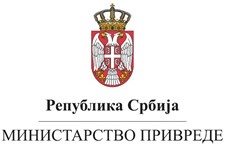 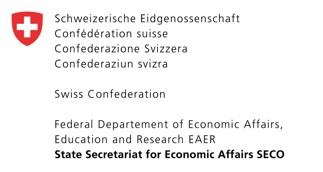 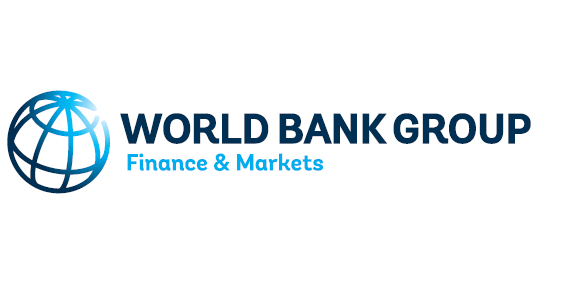 Теме:
Појам пољопривредног земљишта
Закуп пољопривредног земљишта у стечајном поступку
Регистри и евиденције непокретности
Денационализација пољопривредног земљишта
Аграрне мере и поступци у вези са тим
Продаја пољопривредног земљишта у стечајном поступку
Појам пољопривредног земљишта

регулисан је одредбама Закона о пољопривредном земљишту којима је одређено да је пољопривредно земљиште представља добро од општег интереса за Републику Србију које се користи за пољопривредну производњу и не може се користити у друге сврхе, осим у случајевима и под условима утврђене овим законом. 

Пољопривредно  земљиште подразумева земљиште које се користи за пољопривредну производњу (њиве, вртови, воћњаци, виногради, ливаде, пашњаци, рибњаци, трстици и мочваре) и земљиште које се може привести намени за пољопривредну производњу.
Обрадиво пољопривредно земљиште јесу њиве, вртови, воћњаци, виногради и ливаде.
Обавеза редовног обрађивања пољопривредног земљишта

Чланом 59. Закона о пољопривредном земљишту одређена је обавеза власника, односно корисника земњишта, да пољопривредно земљиште редовно обрађује и да примењује мере прописане наведеним законом и другим прописима, као и  да поступа као добар домаћин и по правилима кодекса добре пољопривредне праксе.
Пољопривредно земљиште које је у складу са посебним законом одређено као грађевинско земљиште, до привођења планираној намени се користи  за пољопривредну производњу. 
Пример 
Врста земљишта -грађевинско 
Култура земљишта-њива,воћњак или пашњак 
што даље значи да земљиште није из пољопривредног приведено намени грађевинског земљишта
Пољопривредно земљиште у стечајној маси
Подразумева обавезу стечајног управника да предузме све радње да земљиште не остане необрађено и одреди начин и правац поступања




            давање у закуп                          обрађује сам стечајни дужник
Давање у закуп пољопривредног земљишта
Оправдано у почетној фази банкротства, али никако не треба да служи као изговор за неоглашавање продаје такве имовине.
Продаја имовине кад није истекао рок на који је уговор о закупу закључен, све због специфичности пољопривредног земљишта и о томе је потребно обавестити купца
   
  Уговор о закупу 
 -  предмет закупа                            прецизна ознака бројева катастарских парцела, листова                     
                                                               непокретности, катастарских општина и површинe 
  - рок     закупа                                  пожељно на одређено време (аграрана година), узети у                  
                                                               обзир врсту засада                     
-  закупнина                                        могуће уговорити плаћање унапред целокупне закупнине
Одредбама уговора о закупу треба предвидети и друге обавезе закупца:

да сноси трошкове водног доприноса, пољарине и друге зависне трошкове која су терет имовине која су предмет закупа, 
да омогући заинтересованим купцима  несметан приступ и обилазак, 
да обрађивање закупљеног земљишта обавља са пажњом доброг домаћина и да се придржава кодекса добре пољопривредне праксе. 
могуће је предвидети и уговорну казну у случају доцње у исељењу Закупца (одредити у одговарајућем износу како би се спречио чест случај из праксе када закупац одбија да преда предмет закупа и при томе је отпочео нови циклус пољопривредне производње, јер је на пример прорачунао да ће му уговорна казна бити боље економско решење од нове тржишне цене закупа)
Јавно оглашавање издавања у закуп пољопривредног земљишта стечајног дужника

Одредбама Закона о стечају није регулисан начин издавања у закуп имовине стечајног дужника, осим потребне сагласности Одбора поверилаца и разлучног односно заложног повериоца у складу са чланом 28. Закона о стечају.
Сам стечајни управник прописује услове, рокове, новчани износ (депозит) за учествовање у поступку издавања у закуп пољопривредног земљишта, минималну закупнину, средства обезбеђења плаћања и др. 
Најчешће се издавање у закуп пољопривредног земљишта спроводи методом јавног надметања или јавним прикупљањем писаних понуда, али су у пракси могуће  и ситуације када би било оправдано давање у закуп непосредном погодбом (трошкови оглашавања велики у односу на могуће приходе,  положај катастраских парцела и сл.)
Стечајном управнику могу као орјентир око одређивања минималне закупнине послужити Одлуке о расписивању јавног огласа за давање у закуп пољопривредног земљишта у државној својини локалне самоуправе на територији где се налази предметно пољопривредно земљиште, којим су одређене почетне цене по ха. 
Новоформирани  Електронски портал Агенције за лиценцирање стечајних управника има у плану да инфраструктуру портала за продају искористи и у сврхе спровођења поступка издавања у закуп имовине стечајног дужника на ефикасан и поједностављен начин.
Регистри непокретности и евиденција 
     Пре устројења катастра непокретности
Правна евиденција
Земљишне књиге
тапија
Фактичка евиденција 
Катастар земљишта
Проблеми око евиденција непокретности 
Земљишне књиге нису садржале податке о непокретностима (површина, облик, границе простирања) које се добијају њеним изворним премером, већ су се непокретности у њој описивале према подацима из катастра земљишта. Тамо где је постојала двојна евиденција подаци у земљишним књигама и књизи тапија су у неким крајевима били несређени, а често ови подаци нису били међусобно усклађени са подацима у катастру земљишта. Ажурност земљишне књиге, била је условљена с једне стране, ажурношћу катастра земљишта, јер су се промене у погледу непокретности (површина и облик парцеле, изграђеност земљишта) могле провести у земљишној књизи тек ако су спроведене у катастру земљишта.Као реалан проблем јавила се неусклађеност података који су евидентирани у земљишним књигама и у катастру земљишта, ово опет поврх чињенице да су се и земљишнокњижно и катастарско стање разликовали од стварног (фактичког) стања непокретности. Како је за земљишне књиге важио принцип диспозиције, што значи да упис у земљишну књигу није био обавезан већ је зависио од воље власника непокретности, то се јављају многи проблеми, како у погледу неусаглашености података уписаних у катастар земљишта и у земљишну књигу, тако и у погледу нерегулисаних имовинских односа, јер многе промене власништва нису уписиване у земљишне књиге, као ни уговори о физичкој деоби. Проблем је представљало и то што су различити органи били надлежни за вођење ових евиденција, земљишна књига је била у надлежности општинских судова а катастар земљишта у надлежности Републичког геодетског завода(раније Републичка геодетска управа).
Катастар непокретности 
У формирању катастра непокретности прављена је процесна дистинкција у ситуацијама када се упис права својине вршио према постојећој фактичкој евиденцији и када се упис права својине вршио према постојећој правној евиденцији. У првом случају детаљно је регулисано ко се у катастар непокретности уписује као ималац права својине на парцели, на грађевинском објекту и на посебном делу грађевинског објекта. Без обзира о којој од наведених непокретности да се ради, за случај да се по утврђеним критеријумима не може уписати ималац права својине, прописано је било да се у катастар непокретности упише као држалац лице које је у поседу непокретности. Када се упис права својине, у другом случају, вршио према постојећој правној евиденцији (земљишној књизи) прописано је било, слично претходној ситуацији, ко се уписује као титулар права својине на парцели, објекту и посебном делу објекта. Уочава се да се пошло од чињенице да је земљишнокњижно тело правна целина, те нису предвиђена посебна правила за упис права својине на парцели, објекту и посебном делу објекта, што је случај код уписа према подацима катастра земљишта.  
Права која се у катастру непокретности као јединственој евиденцији о непокретностима могу уписати, при чему упис има конститутивни карактер, укључују право својине, право сусвојине, право заједничке својине, право коришћења, право закупа, право службености, хипотека и друга стварна права на непокретностима прописана законом.
Денационализација пољопривредног земљишта 
Закон о начину и условима признавања и враћању земљишта које је прешло у друштвену својину по основу пољопривредног земљишног фонда и конфискацијом због неизвршених обавеза из обавезног откупа пољопривредних производа 
        ("Сл. гласник РС", бр. 18/91, 20/92 и 42/98) (у даљем тексту Закон о ПЗФ)
По наведеном републичком Закону из 1991. године, ранијем сопственику се враћа исто, а ако то није могуће, друго одговарајуће земљиште, с тим што је могућа и исплата накнаде (у новцу или деоницама). 
Странкама у смислу овог закона сматрају се ранији сопственик с једне стране и општина и пољопривредна односна друга организација код које се одузето земљиште налази, односно која је отуђила то земљиште из друштвене својине.
Са становишта Закона о стечају
Могућност одређена наведеним законом да лица која своја права не могу да реализују захтевају друга одговарајуће земљиште или да захтевају новчане накнаде у стечајном поступку је спорна са становишта одредби Закона о стечају, пре свега у смислу обавезе подношења пријаве потраживања. 
У пракси постоје различита поступања. С тим у вези је било случајева да је решењима Комисије одређена накнада лицима због немогућности враћања одговарајућег земљишта и да су по том основу лица кроз пријаву потраживања потраживала накнаду од стечајног дужника и да су у случају немогућности наплате целокупног износа накнаде у стечајном поступку остатак потраживали од Општине као супсидијарног дужника, након закључења стечајног поступка али и случајева где су општински судови у чијој надлежности је ванпарнични поступак, доносили кондемнаторна решења којима обавезују стечајног дужника на исплату накнаде као да је реч о обавези стечајне масе или трошковима стечајног поступка.
пољопривредно земљиште може бити предмет враћања  према одредбама Закона о враћању имовине црквама и верским заједницама  ("Сл. гласник РС", бр. 46/2006) и према одредбама Закона о враћању одузете имовине и обештећењу.("Сл. гласник РС", бр. 72/2011, 108/2013, 142/2014, 88/2015 - одлука УС, 95/2018 и 153/2020)
Према одредбама Закона о враћању одузете имовине и обештећењу враћа се право својине на пољопривредном земљишту у складу са одредбама тог закона. Уколико је одузето пољопривредно, земљиште било предмет комасације, односно арондације након одузимања, бивши власник има право на враћање земљишта које је добијено из комасационе масе за то земљиште. Не враћа се право својине на пољопривредном и шумском земљишту ако је, на дан ступања на снагу овог закона:
1) на катастарској парцели изграђен објекат који је у функцији на дан ступања на снагу овог закона, она површина катастарске парцеле која служи за редовну употребу тог објекта, односно ако је на комплексу земљишта изграђен већи број објеката који су у функцији на дан ступања на снагу овог закона - површина земљишта која економски оправдава коришћење тих објеката;
2) неопходна нова парцелација земљишта ради обезбеђивања приступног пута за земљиште које је предмет захтева за враћање;
3) земљиште у друштвеној, односно задружној својини стечено теретним правним послом.
На званичном сајту Агенције за реституцију објављена је листа катастарских парцела добијених у поступку комасације а које су у државној својини и које могу бити предмет враћања у складу са Уредбом о критеријумима за утврђивање површине пољопривредног и шумског земљишта у поступку враћања одузете имовине („Сл.Гласник РС“, бр. 29/18).
Закон о о претварању друштвене својине на пољопривредном земљишту у друге облике својине (''Сл. гласник РС'' 49/92, 54/96 и 62/2006) 

Пољопривредно земљиште у друштвеној својини које је правно лице стекло по основу Закона о аграрној реформи и прописима о национализацији пољопривредног земљишта у државној је својини. 
Пољопривредно земљиште у друштвеној својини које је правно лице стекло на основу правног посла као средство за производњу друштвени је капитал тог предузећа.
Услов за претварање је да министарство надлежно за послове пољопривреде и предузећа која користе пољопривредно земљиште изврше попис тог земљишта и изврше одговарајуће промене у земљишним односно другим јавним књигама о евиденцији непокретности (члан 3). Тек када се изврши попис предузеће може отуђити или заменити пољопривредно земљиште (чл. 6).
из праксе у вези са наведеним Законима
У пракси се дешавало да иако је извршен и потврђен попис земљишта у друштвеној својини односно државној својини у складу са Законом о претварању друштвене својине на пољопривредном земљишту у друге облике својине, о чему је катастар непокретности издао потврду стечајном управнику да је стечајни дужник поступио по обавези из Закона о претварању друштвене својине у друге облике својине, што је и спроведено у катастарском операту, те да су све катастарске парцеле у листовима непокретности где је уписан стечајни дужник стечене теретним правним послом, катастар непокретности у току стечајног поступка извршио службену исправку уписа и пољопривредно земљиште које је било уписано као друштвена својина стечајног дужника уписао као државну својину. Ово је довело и до додатног  проблема у спровођењу стечајног поступка, с обзиром да је и локална самоуправа расписала оглас о давању у закуп пољопривредног земљишта у државној својини и овим огласом обухватила и катастарске парцеле које су у државини стечајног дужника и које су биле предмет неправоснажног Решења Службе за катастар непокретности а које су у моменту спровођења лицитације од стране стечајног дужника, као закуподавца већ дате у закуп.
Такође у пракси се дешавало да је разграничење земљишта на државно и друштвено земљиште извршено на основу неажурне документације (не узимајући у обзир да су поједине парцеле враћене физичким лицима према Закону о ПЗФ-у, као и околност да је у каснијим поступцима Комисија враћала земљиште које је према разграничењу одређено као државна својина, што има за последицу да је на уписе ДПБ подносило жалбе, да постоје захтеви за упис и физичких лица и Републике Србије и сл.)
Одлуке Комисије о враћању земљишту ранијим сопственцима су често биле непрецизне у смислу одређивања бројева и ознака парцела, па се дешавало да су исте биле неизвршиве и да се у том смислу није могао извршити упис права по донетом решењу. С тим у вези стечајни управник након отварања стечајног поступка није ни имао сазнања у вези са донетим решењима о враћању земљишта. А с друге стране суд је својом одлуком (неправоснажна), у судском поступку заузео становиште да одлука Комисије којом се враћа земљиште у складу са Законом о ПЗФ-у представља одлуку државног органа којом се конститутивно стиче право својине, док упис у  катастар непокретности има само декларативно дејство.
Аграрне мере и поступци у вези са пољопривредним земљиштем
Пољопривредно земљиште као део стечајне масе  може бити и предмет аграрних мера: комасације и експропријације.

Комасација представља аграрну меру којом се образују веће и правилније земљишне парцеле у циљу омогућавања економичнијег обрађивања пољопривредног земљишта при чему власник једног земљишта у замену добија друго земљиште. 
Велики број парцела које улазе у поступак комасације су са неуређеним својинско правним односима. Имовинско-правни односи на непокретностима у комасационом подручју се решавају кроз поступак комасације. 
За власнике земљишта је посебно важно  да  се  уређивање  својинских  односа,  закључно  са  уписом  у  катастар,  врши  без  трошкова. 
Дуго трајање поступка комасације (у пракси преко три године).
Експропријација представља законом уређен поступак принудног преласка права својине из приватне у државну. 
Закон о експропријацији (“Службени гласник РС”, бр. 53 од 28. децембра 1995, 23 од 6. априла 2001 - СУС, 20 од 19. марта 2009, 55 од 25. јуна 2013 - УС, 106 од 28. децембра 2016 - Аутентично тумачење)
Непокретности се могу експроприсати или се својина на њима може ограничити само у јавном интересу утврђеном на основу закона, уз накнаду која не може бити нижа од тржишне. 
потпуна експропријација- Даном правоснажности решења о експропријацији мења се сопственик на експроприсаној непокретности.
непотпуна експропријација- Експропријацијом може да се установи као службеност на непокретности или закуп на земљишту на одређено време.
административни пренос- Права на непокретности у државној или друштвеној својини могу се решењем општинске управе одузети или ограничити и пренети на другог носиоца права на непокретности у друштвеној или државној својини, ако то захтева јавни интерес
На име експропријације стечајној маси би требало да буде исплаћена накнада у висини тржишне вредности пољопривредног земљишта, која може представљати већи износ од износа који би се добио продајом имовине, с обзиром на одређивање почетне цене од 50% процењене вредности, код прве продаје.

С тим у вези, неопходно је да стечајни управник активно и са пажњом учествује у свим евентуалном поступцима поводом пољопривредног земљишта стечајног дужника, а како би се обезбедила највећа вредност имовине стечајног дужника и заштитили интереси поверилаца.
Продаја пољопривредног земљишта у стечајном поступку

искључиво лиценцирани проценитељ у смисли одредби Закона о проценитељима вредности непокретности ("Сл.гласник РС", бр. 108/2016 i 113/2017 – др.закон) може извршити процену вредности пољопривредног земљишта у стечајном поступку.
Цена пољопривредног земљишта директно зависи од њеног места, али постоји још много фактора, као што је квалитет, да ли је у питању већа или мања парцела, да ли има канале за одводњавање или бунар за наводњавање, да ли је у близини пута или дубоко у атару и др.
Квалитетан  извор података о оствареним ценама је регистар цена непокретности који води РГЗ.
Према одредбама Закона о пољопривредном земљишту држављанин државе чланице Европске уније пољопривредно земљиште у приватној својини, полазећи од Споразума, може стећи правним послом ,уз накнаду или без накнаде ,под условима прописаним овим законом. 
Пољопривредно земљиште у приватној својини лице може стећи ако: 
је најмање десет година стално настањено у јединици локалне самоуправе у којој се врши промет пољопривредног земљишта;
обрађује најмање три године пољопривредно земљиште које је предмет правног посла уз накнаду или без накнаде; 
 има регистровано пољопривредно газдинство у активном статусу као носилац породичног пољопривредног газдинства, у складу са законом којим се уређује пољопривреда и рурални развој без прекида најмање десет година и има у власништву механизацију и опрему за обављање пољопривредне производње. 
Предмет правног посла може да буде пољопривредно земљиште у приватној својини ако:
није пољопривредно земљиште које је у складу са посебним законом одређено као грађевинско земљиште; 
не припада заштићеним природним добрима; 
не припада или се не граничи са војним постројењем и војним комплексом и 
не налази се у заштитним зонама око војних постројења, војних комплекса, војних објеката и објеката војне инфраструктуре, нити припада и не граничи се са територијом Копнене зоне безбедности. 
Предмет правног посла не може да буде пољопривредно земљиште у приватној својини које се налази на удаљености до 10 км од границе Републике Србије. 
Страно лице може стећи у својину највише до 2 ха пољопривредног земљишта у приватној својини, ако су испуњени услови прописани овим законом. 
Потребно је узети у обзир ограничење око учествовања странаца  код продаје пољопривредног земљишта у стечајном поступку у смислу наведених одредби Закона о пољопривредном земљишту.
Сви горе наведени закони и поступци имају далекосежне и озбиљне последице од значаја за питање уновчења имовине у стечајном поступку и стечајни управник би требао да предузме радње којима би на поуздан начин утвдио све релевантне чињенице у вези са имовином стечајног дужника-пољопривредним земљиштем и то пре оглашавања продаје пољопривредног земљишта, а како би се избегле евентуалне штетне последице по стечајну масу и повериоце.
Закључак
стечајни управник се може сусрести са више проблема уколико се пољопривредно земљиште налази у стечајној маси и исти могу утицати на отежано спровођење стечајног поступка. Наиме, до данас се догодио велики број промена који се тичу фактичког стања као и уписаних права на пољопривредном земљишту. Додатне тешкоће представља чињеница да је током времена пољопривредно земљиште било обухваћено разним поступцима комасације, арондације и денационализације, уз проблематику старог и новог премера и проблема око идентификације парцела односно земљишта. У том смислу, потребна је квалитетна сарадња стечајног  управника и других државних органа (катастра непокретности, Агенције за реституцију, Управе за пољопривредно земљиште, општинских управа...) како би се превазишли настали проблеми и на најбољи могући начин извршила продаја пољопривредног земљишта у стечајном поступку и постигло наповољније колективно намирење поверилаца.
ХВАЛА НА ПАЖЊИ